Writing EquationsSolving Addition and Subtraction problems
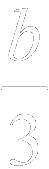 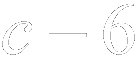 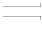 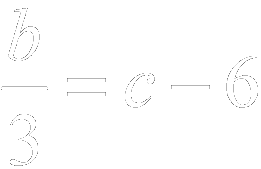 Answer: The equation is	.
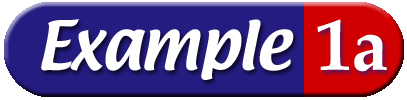 Translate this sentence into an equation.
A number b divided by three is equal to six less than c.
b divided by three                              is equal to                        six less than c.
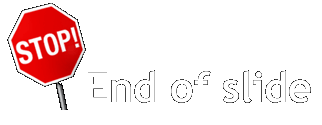 Example 1-1a
15
z
6
y
2
11
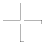 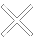 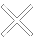 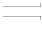 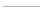 Answer: The equation is 	.
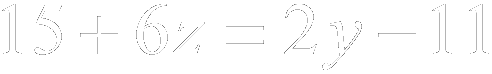 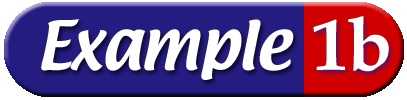 Translate this sentence into an equation.
Fifteen more than z times six is y times two minus eleven.
Fifteen        more than      z         times     six        is     y       times      two       minus       eleven.
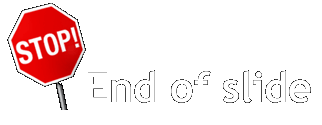 Example 1-1b
Answer: The equation is 	.
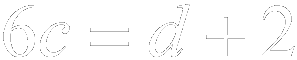 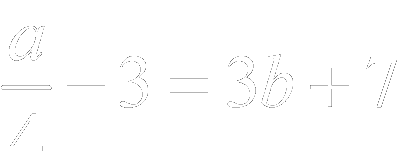 Answer: The equation is 	.
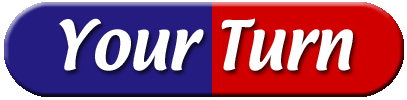 Translate each sentence into an equation.
a.	A number c multiplied by six is equal to two more than d.
b.	Three less than a number a divided by four is seven more than 3 times b.
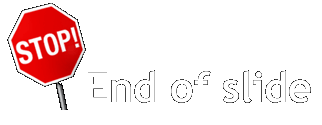 Example 1-1c
Jellybeans  A popular jellybean manufacturer produces 1,250,000 jellybeans per hour. How many hours does it take them to produce 10,000,000 jellybeans?
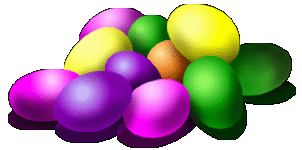 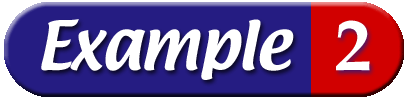 Explore	You know that 1,250,000 jellybeans are produced each hour. You want to know how  many hours it will take to produce 10,000,000 jellybeans.
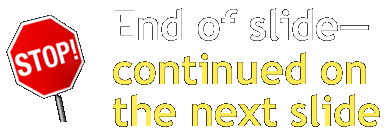 Example 1-2a
1,2500,000
10,000,000
h
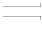 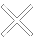 Solve
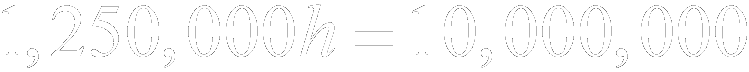 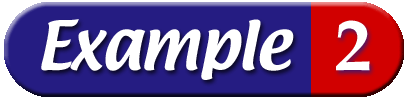 Plan	Write an equation to represent the situation.  Let h represent the number of hours needed to produce the jellybeans.
1,250,000                times            hours            equals           10,000,000.
Find h mentally by asking, “What number times 125 equals 1000?”
h = 8
Answer:	It will take 8 hours to produce 10,000,000 jellybeans.
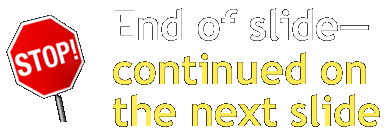 Example 1-2b
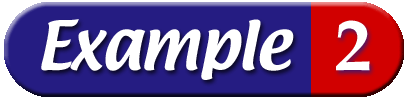 Examine	If 1,250,000 jellybeans are produced in one hour, then 1,250,000 x 8 or 10,000,000 jellybeans are produced in 8 hours. The answer makes sense.
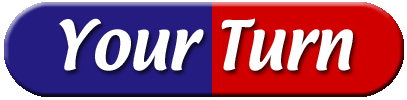 A person at the KeyTronic World Invitational
Type-Off typed 148 words per minute. How
many minutes would it take to type 3552
words?
Answer: It would take 24 minutes.
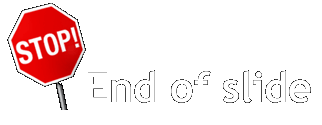 Example 1-2d
P
4s
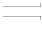 Answer: The formula is	.
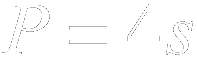 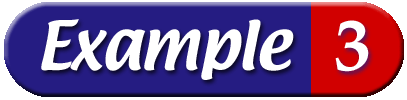 Translate the sentence into a formula.
The perimeter of a square equals four times the length of the side.
Words	Perimeter equals four times the length of the side.
Variables	Let    P = perimeter and    s = length of a side.
Perimeter 	equals	four times the length 		          of a side.
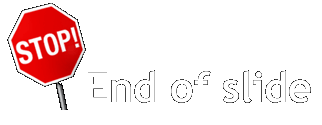 Example 1-3a
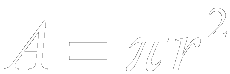 Answer: The formula is 	.
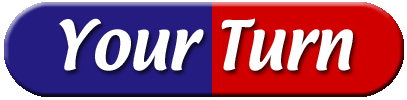 Translate the sentence into a formula.
The area of a circle equals the product of  and the square of the radius r.
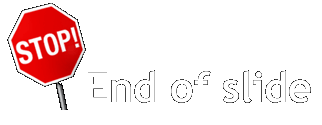 Example 1-3b
12                             2x                                     5
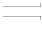 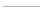 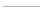 Twelve                 minus                two times X            equals                 negative five.
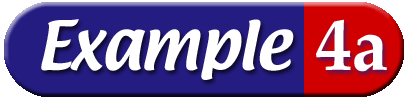 Translate this equation into a verbal sentence.
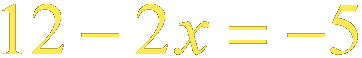 Answer: Twelve minus two times x equals negative five.
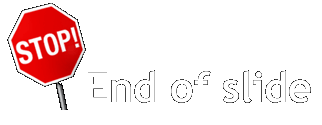 Example 1-4a
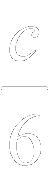 a2                           3b
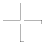 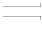 a squared                 plus                three times b          equals              c divided by six.
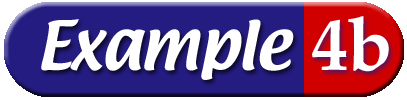 Translate this equation into a verbal sentence.
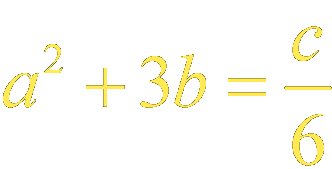 Answer:	a squared plus three times b equals c divided by six.
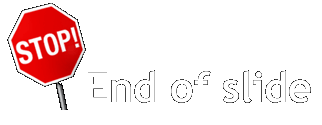 Example 1-4b
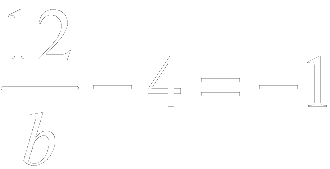 1.
2.
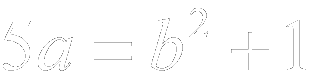 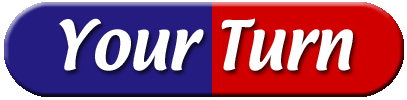 Translate each equation into a verbal sentence.
Answer:	Twelve divided by b minus four equals negative one.
Answer:	Five times a equals b squared plus one.
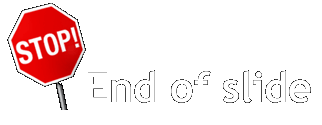 Example 1-4c
f = cost of fries
f  + 1.50 =	 cost of a burger
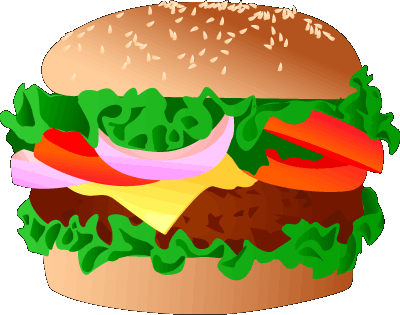 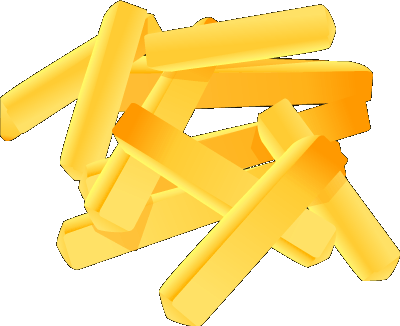 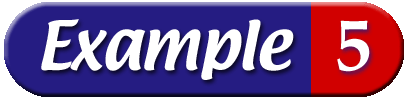 Write a problem based on the given information.
4( f  + 1.50) – f  = 8.25
Answer: The cost of a burger is $1.50 more than the cost of fries. Four times the cost of a burger minus the cost of fries equals $8.25. How much do fries cost?
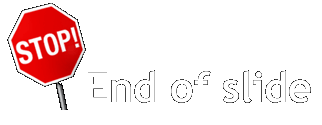 Example 1-5a
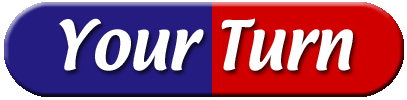 Write a problem based on the given information.
h = Tiana’s height in inches
h – 3	 = Consuelo’s height in inches
3h(h – 3) = 8262
Answer: Consuelo is 3 inches shorter than Tiana. The product of Consuelo’s height and three times Tiana’s is 8262. How tall is Tiana?
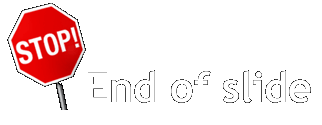 Example 1-5b
Group Work – Complete steps 1-6
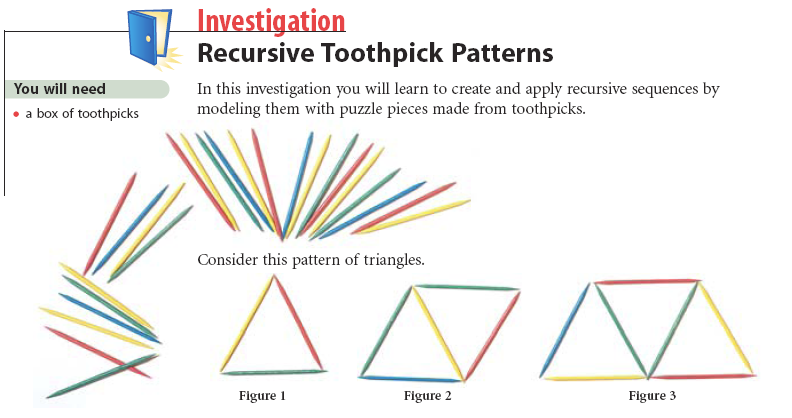 Group Work – Complete steps 1-6
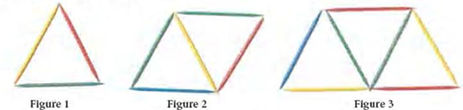 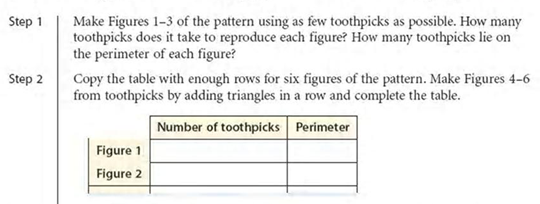 Group Work – Complete steps 1-6
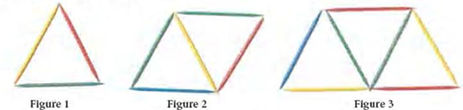 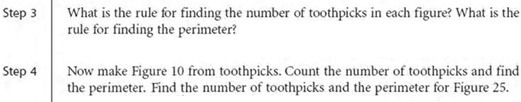 Group Work – Complete steps 1-6
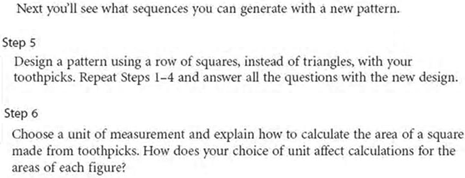 Group Work
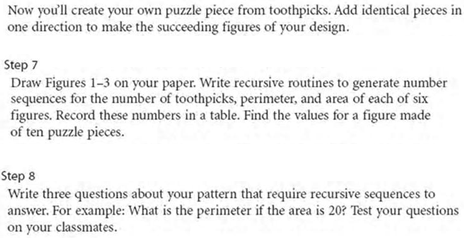 Solving Equations
With Additions and Subtraction
Properties
Addition Property of Equality
If a = b, then a + c = b + c
If an equation is true, and the same number is added to each side, the resulting equation is true
Subtraction Property of Equality
If a = b, then a – c = b – c
If an equation is true and the same number is subtracted from each side, the resulting equation is true.
Solve	. Then check your solution.
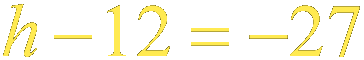 Original equation
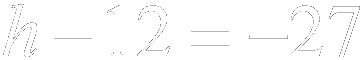 Add 12 to each side.
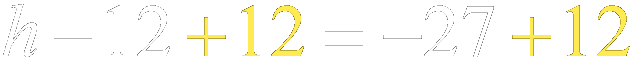 and
Answer:
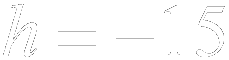 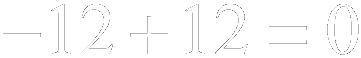 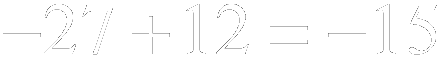 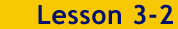 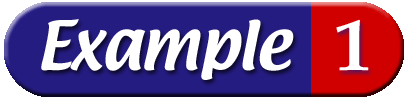 To check that –15 is the solution, substitute –15 for h in the original equation.
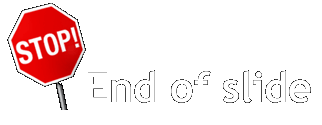 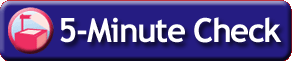 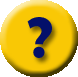 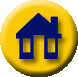 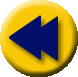 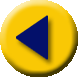 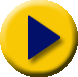 Example 2-1a
Solve	. Then check your solution.
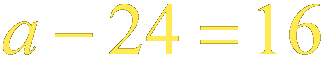 Check:
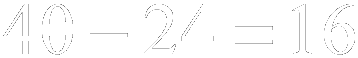 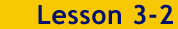 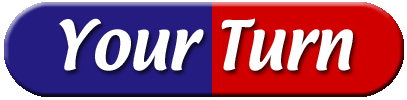 Answer: 40
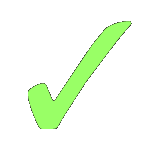 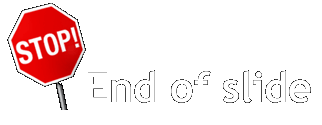 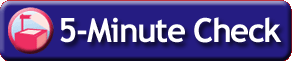 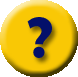 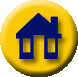 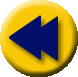 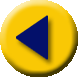 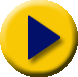 Example 2-1b
Solve	. Then check your solution.
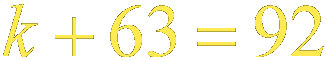 Original equation
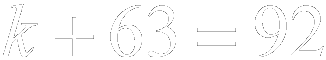 Add –63 to each side.
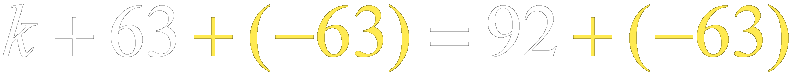 and
Answer:
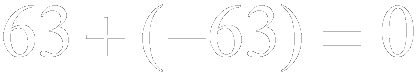 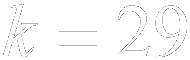 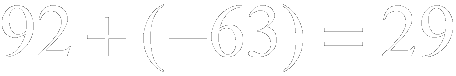 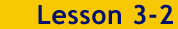 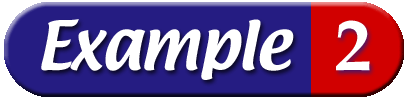 To check that 29 is the solution, substitute 29 for k in the original equation.
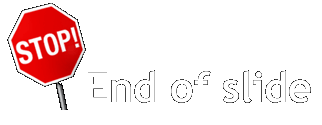 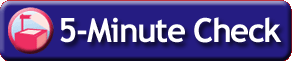 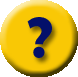 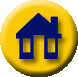 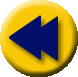 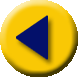 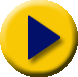 Example 2-2a
Solve	. Then check your solution.
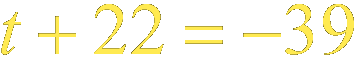 Check:
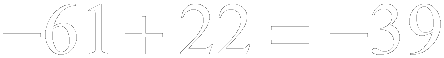 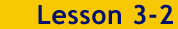 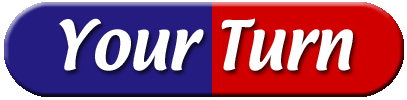 Answer: –61
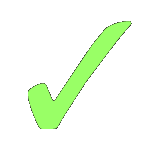 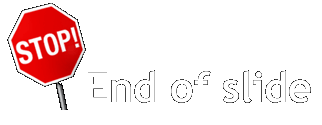 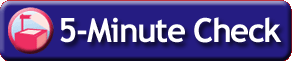 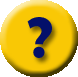 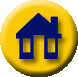 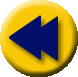 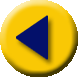 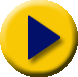 Example 2-2b
Solve	. Then check your solution.
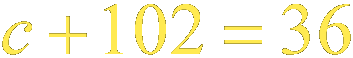 Original equation
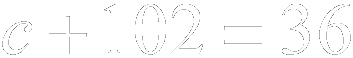 Subtract 102 from each side.
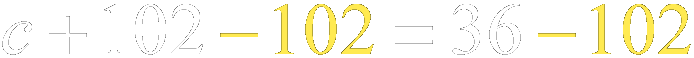 and
Answer:
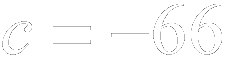 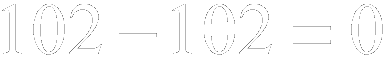 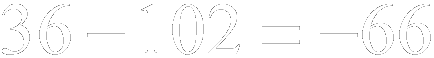 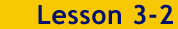 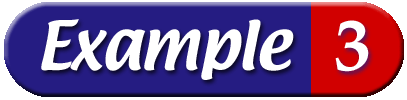 To check that –66 is the solution, substitute –66 for c in the original equation.
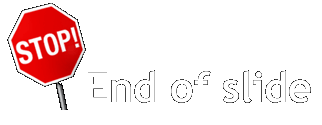 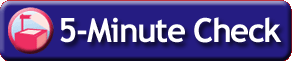 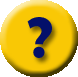 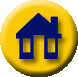 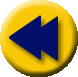 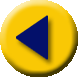 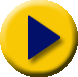 Example 2-3a
Solve	. Then check your solution.
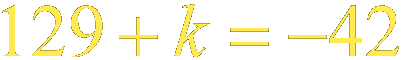 Check:
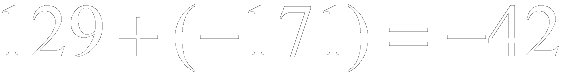 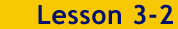 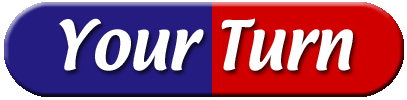 Answer: –171
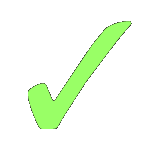 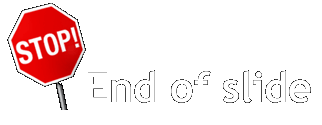 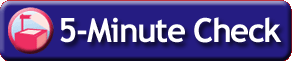 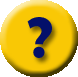 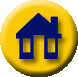 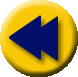 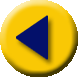 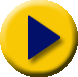 Example 2-3b
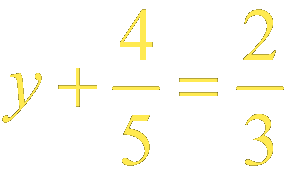 Solve	in two ways.
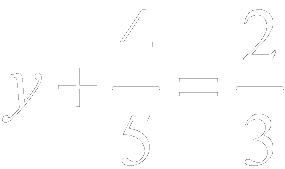 Original equation
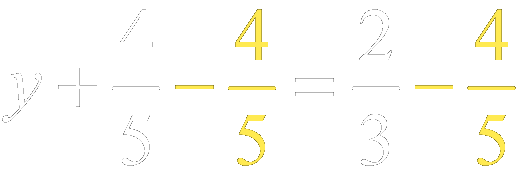 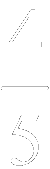 Subtract	from each side.
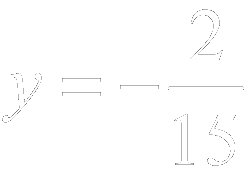 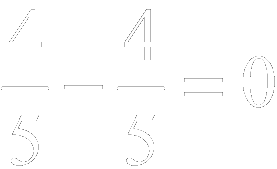 Answer:
and
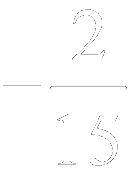 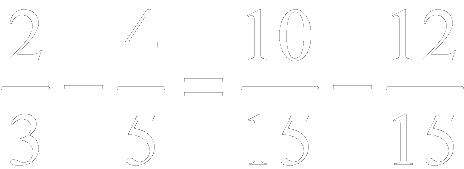 or
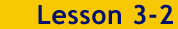 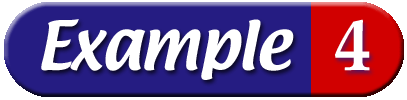 Method 1  Use the Subtraction Property of Equality.
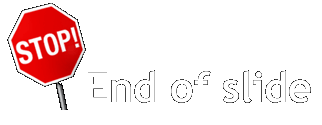 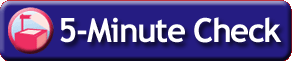 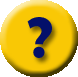 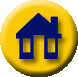 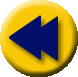 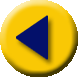 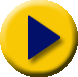 Example 2-4a
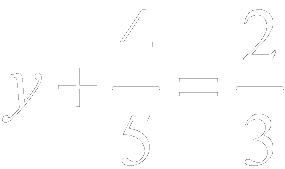 Original equation
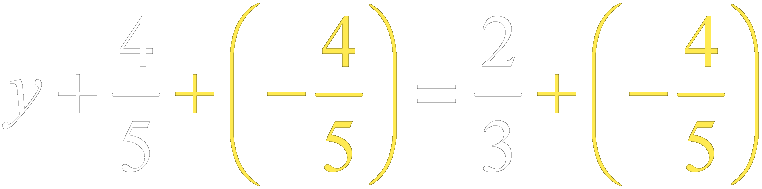 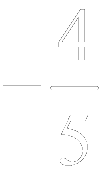 Add	to each side.
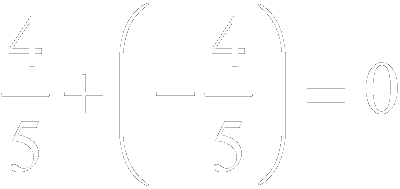 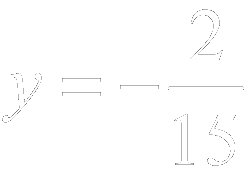 Answer:
and
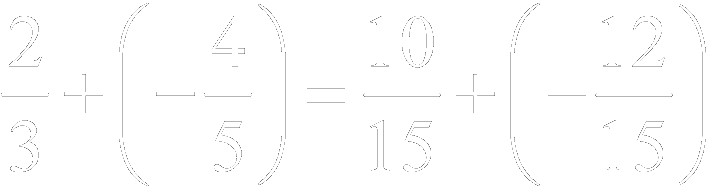 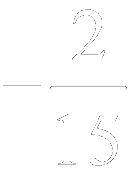 or
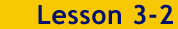 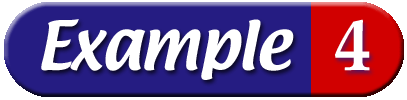 Method 2  Use the Addition Property of Equality.
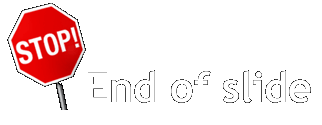 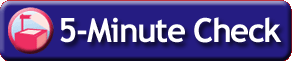 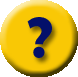 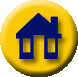 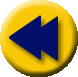 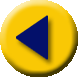 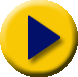 Example 2-4b
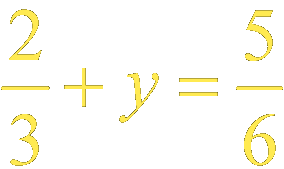 Solve	.
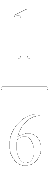 Answer:
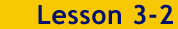 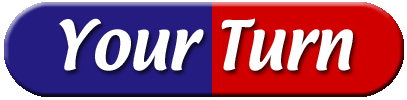 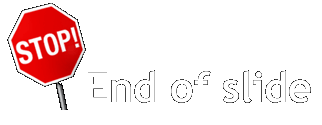 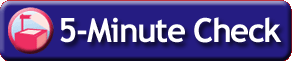 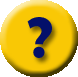 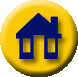 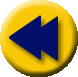 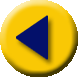 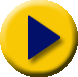 Example 2-4c
14
27
n
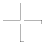 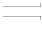 Original equation
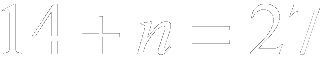 Subtract 14 from each side.
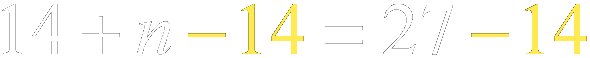 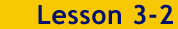 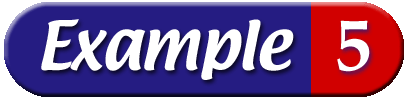 Write an equation for the problem. Then solve the equation and check your solution.
Fourteen more than a number is equal to twenty-seven. Find this number.
Fourteen   more than   a number   is equal to   twenty-seven.
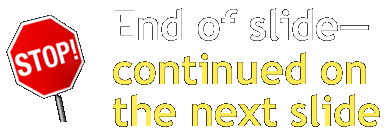 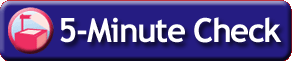 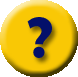 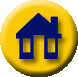 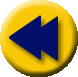 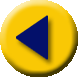 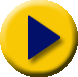 Example 2-5a
Answer:
and
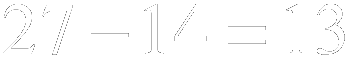 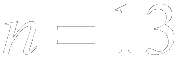 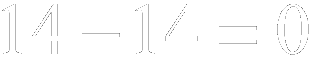 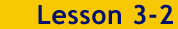 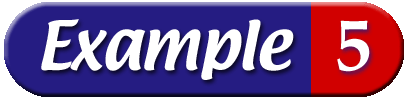 To check that 13 is the solution, substitute 13 for n in the original equation. The solution is 13.
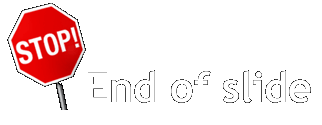 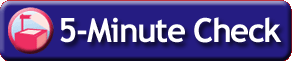 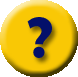 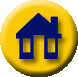 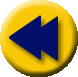 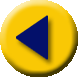 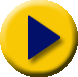 Example 2-5b
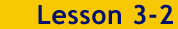 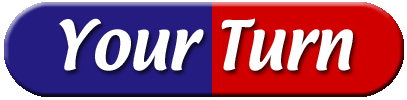 Twelve less than a number is equal to negative twenty-five. Find the number.
Answer: –13
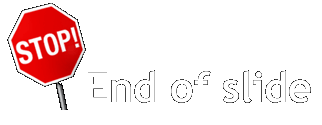 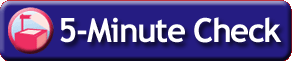 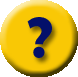 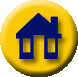 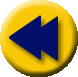 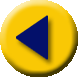 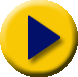 Example 2-5c
History  The Washington Monument in Washington, D.C., was built in two phases. From 1848–1854, the monument was built to a height of 152 feet. From 1854 until 1878, no work was done. Then from 1878 to 1888, the additional construction resulted in its final height of 555 feet. How much of the monument was added during the second construction phase?
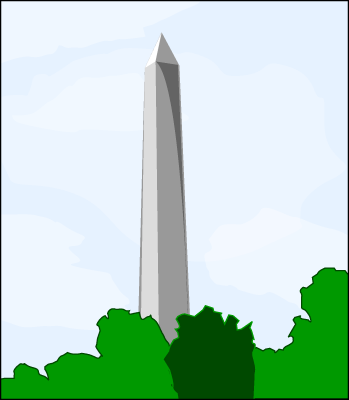 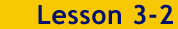 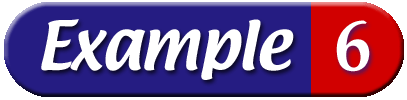 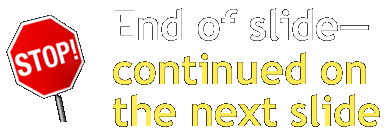 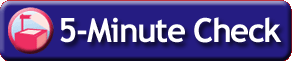 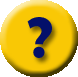 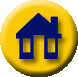 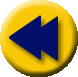 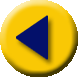 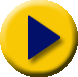 Example 2-6a
152
555
a
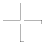 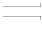 Original equation
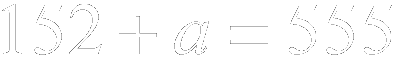 Subtract 152 from each side.
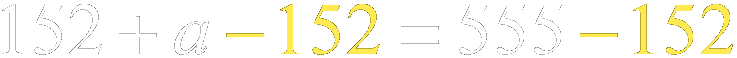 and
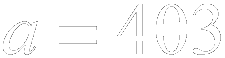 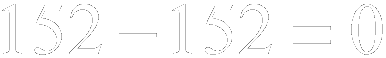 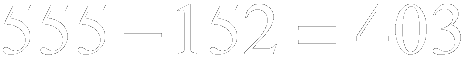 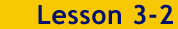 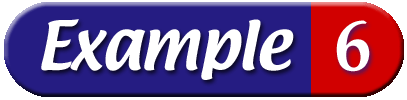 Words	The first height plus the additional height equals 555 feet.
Variables	Let a = the additional height.
The first height   plus   the additional height   equals   555.
Answer:	There were 403 feet added to the Washington Monument from 1878 to 1888.
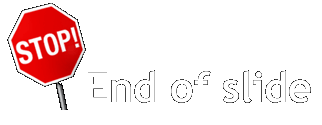 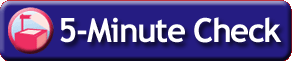 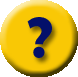 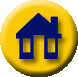 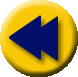 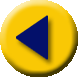 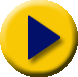 Example 2-6b
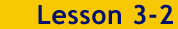 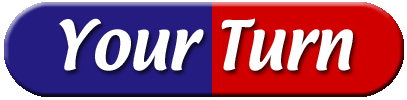 The Sears Tower was built in 1974. The height to the Sky Deck is 1353 feet. The actual recorded height is 1450 feet. In 1982, they added twin antenna towers, which does not count for the record, for a total structure height of 1707 feet. How tall are the twin antenna towers?
Answer: 257 feet
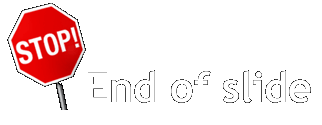 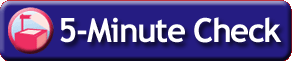 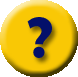 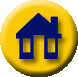 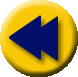 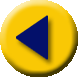 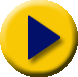 Example 2-6c
Write this in your plannerHomework
Workbooks
3-1  all
3-2  all

Four pages total